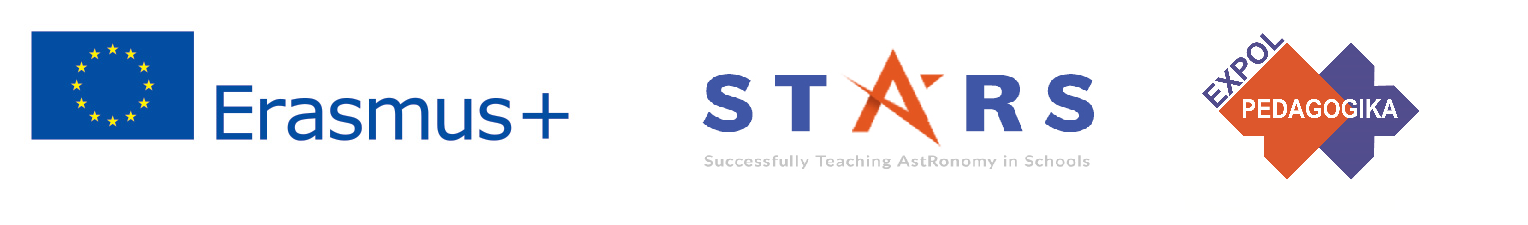 Project: STARS (Successfully Teaching AstRonomy in Schools)		 			
This project has been funded with the support of the Erasmus+ Programme, K2 Action, Strategic Partnerships in School Education.
Project Agreement Number: 2017-1-SK01-KA201-035344
ОБУЧИТЕЛНА ПРОГРАМА ЗА УЧИТЕЛИ (O2)

Модул #7 Слънцето и звездите.
The current publication reflects only the author´s view and neither the Slovak National Agency, nor the European Commission are responsible for any use that may be made of the information it contains.
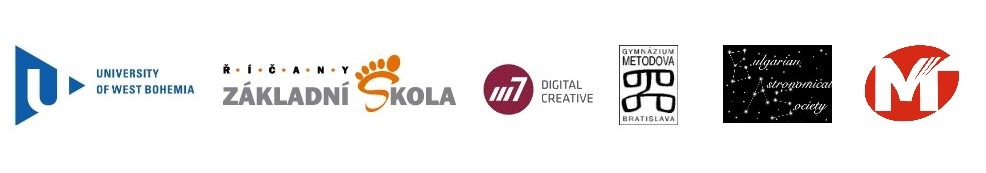 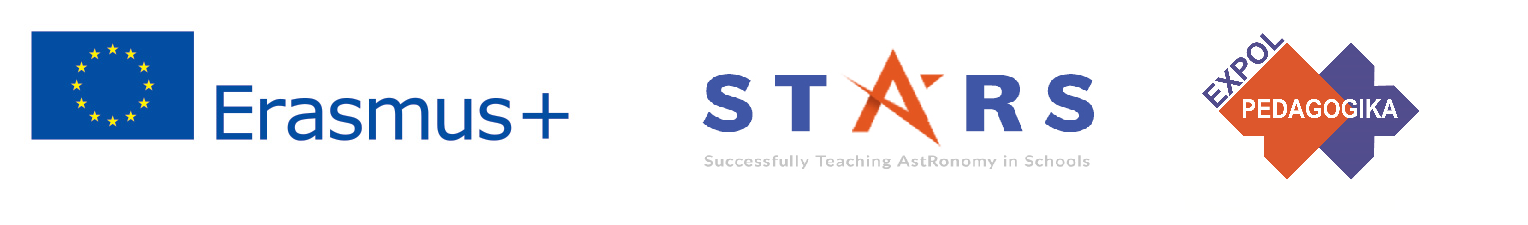 4. STARS Концепция за програма за обучение по астрономия
Международна онлайн конференция 2020
3. STARS Онлайн платформа с примери за добри практики и възможности за дискусии
2. STARS Обучителна програма за учители
1. STARS Методическо помагало за учители
готови за използване ресурси
STARS project intro
project-stars.com
The current publication reflects only the author´s view and neither the Slovak National Agency, nor the European Commission are responsible for any use that may be made of the information it contains.
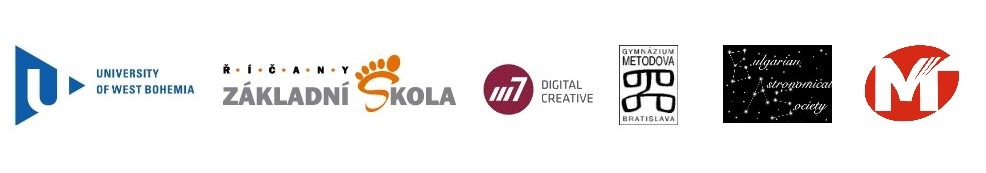 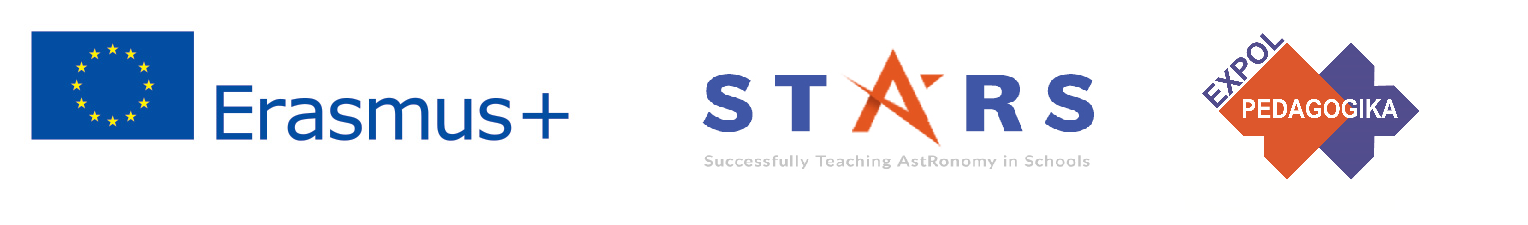 Модули на проекта STARS
#1 	Съзвездия.					#6 	Галактическа среда.
#2 	Движение на небесните тела.	#7 	Слънцето и звездите.
#3 	Закон на Нютон за гравитацията.	#8 	Галактиката Млечен път и 								            други галактики.
#4 	Изследване на Вселената. 		#9 	Вселената.
#5 	Слънчевата система.			#10	Обсерватории.
The current publication reflects only the author´s view and neither the Slovak National Agency, nor the European Commission are responsible for any use that may be made of the information it contains.
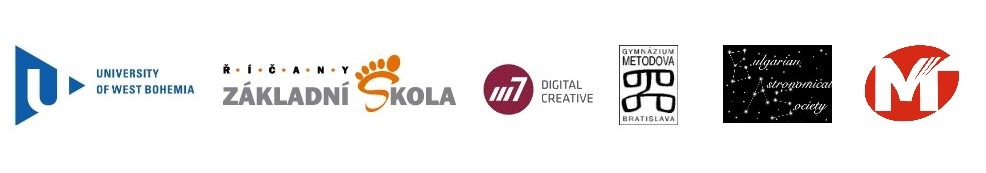 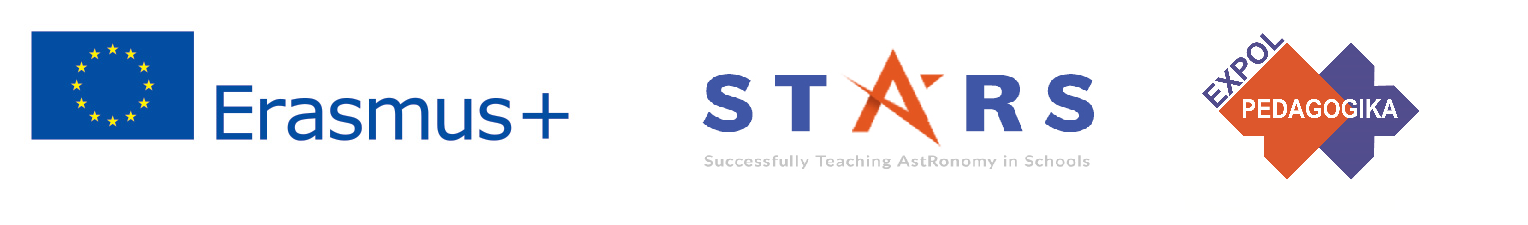 Как са структурирани модулите
Всеки модул е разделен на няколко теми.
	Всяка тема съдържа:
Кратко въведение и ключови думи;
Теоретична част за учителя - дава базисната информация, необходима за подготвяне на урок по тази тема (в някои случаи и линкове към допълнители материали в интернет).
! ТОВА НЕ СА ГОТОВИ УРОЦИ!
Практически упражнения и тестове за ученика - (в повечето случаи) готови за ползване в класната стая, придружени с отговори.
The current publication reflects only the author´s view and neither the Slovak National Agency, nor the European Commission are responsible for any use that may be made of the information it contains.
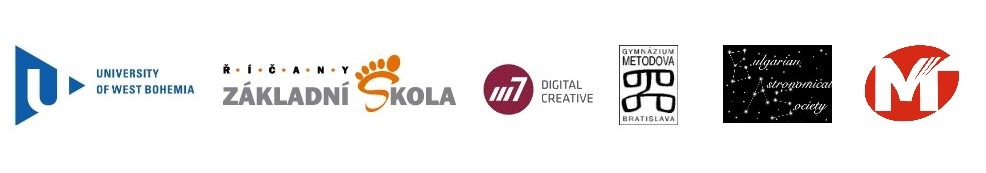 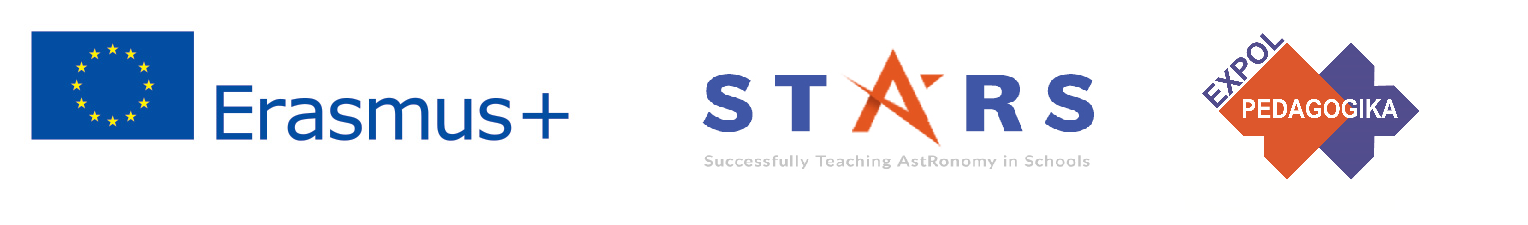 Как да подходим към материала 1
Прочетете внимателно теоретичната част за учителя.

Ако имате въпроси, потърсете отговор в допълнителните материали в страницата на проекта (http://project-stars.com/?lang=bg) или на други интернет страници.                                                           Внимание! Убедете се, че източниците са достоверни!

Подгответе теоретичната част на Вашия урок.
The current publication reflects only the author´s view and neither the Slovak National Agency, nor the European Commission are responsible for any use that may be made of the information it contains.
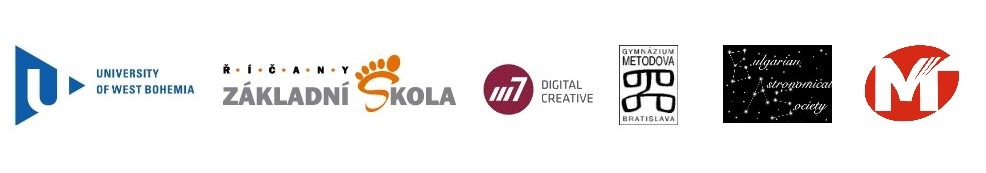 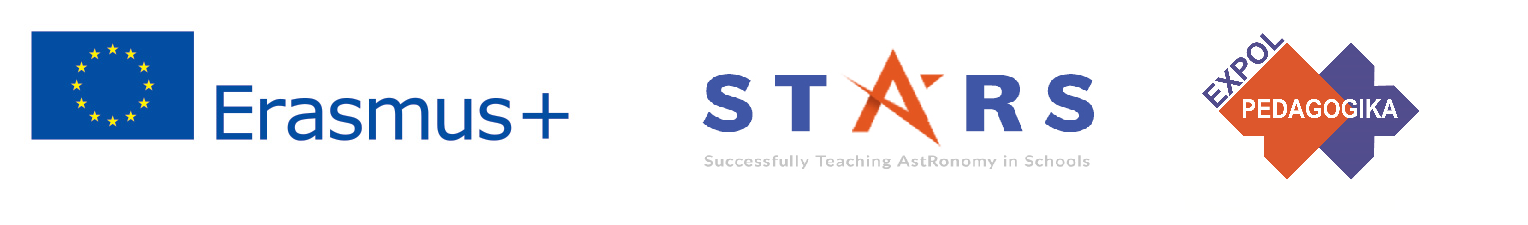 Как да подходим към материала 2
Прочетете внимателно практическите упражнения и отговорите към тях.

Ако имате въпроси, потърсете отговор в допълнителните материали и/или в страницата на проекта (http://project-stars.com/?lang=bg) или на други интернет страници.                        Внимание! Убедете се, че източниците са достоверни!

В зависимост от Вашата теоретична част, подберете практически упражнения за илюстриране на материала, който сте подбрали. Може да потърсите други упражнения в допълнителните материали и/или в страницата на проекта (http://project-stars.com/?lang=bg) или на други интернет страници.                                                           Внимание! Убедете се, че източниците са достоверни!
The current publication reflects only the author´s view and neither the Slovak National Agency, nor the European Commission are responsible for any use that may be made of the information it contains.
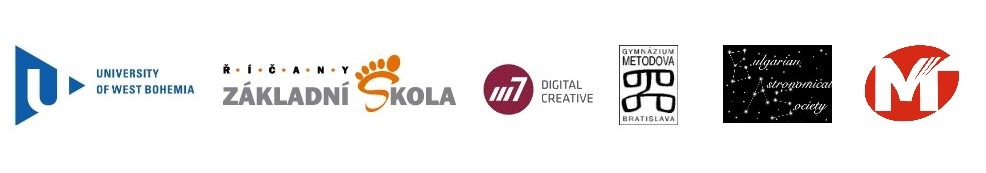 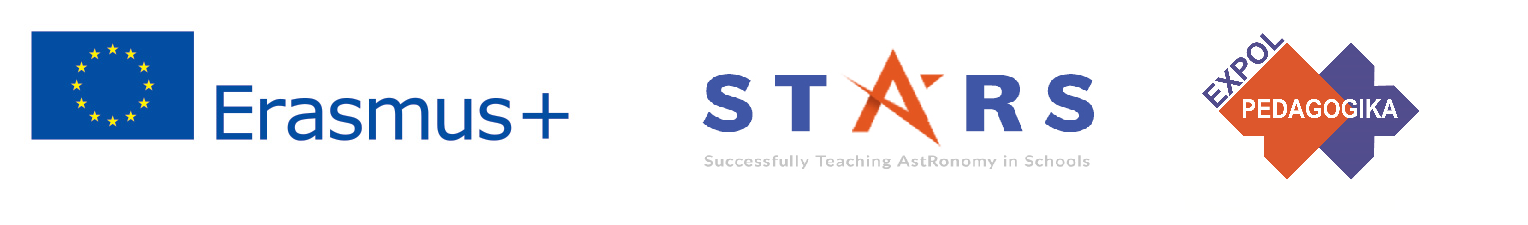 Как да подходим към материала 3:
Имайте предвид, че за някои от упражненията се изискват допълнителни материали, които едва ли са в наличност в класната стая. За тях, предварително трябва да се подготвите - или Вие да ги снабдите, или да предупредите учениците да ги приготвят отнапред!

Препоръчваме да изпробвате избраните упражнения и да направите собствена преценка за сложността и необходимото за изпълнение време. Ако прецените, можете да правите промени, съкращение, улеснение и т.н. на упражненията, стига това да не нарушава физическия смисъл на заданията.

По ваша преценка, можете да дадете накои от упражненията (или част от тях) за домашно - да се направи предварителна подготовка, или да се довърши вкъщи.
The current publication reflects only the author´s view and neither the Slovak National Agency, nor the European Commission are responsible for any use that may be made of the information it contains.
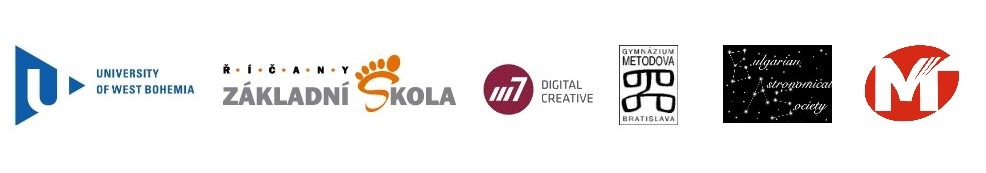 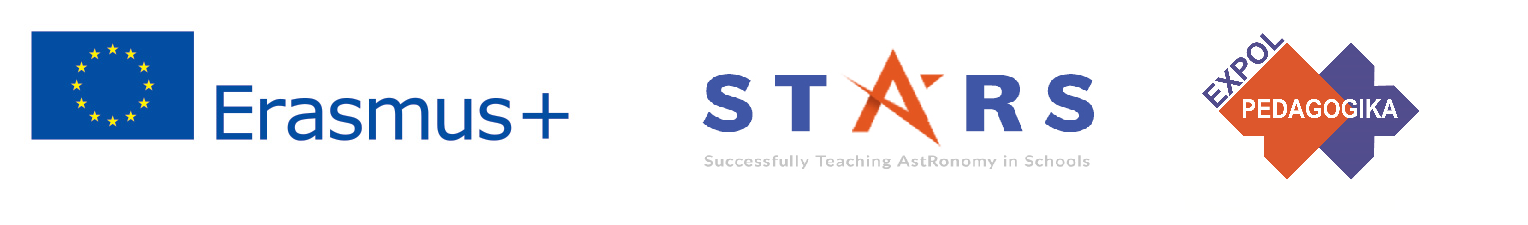 Модул 7 - съдържание
7.1. Източници на енергия - ядрени реакции.
7.2. Еволюция на звездите - основни понятия.
7.3. Крайни етапи в звездната еволюция.
7.4. Еволюция на Слънцето.
The current publication reflects only the author´s view and neither the Slovak National Agency, nor the European Commission are responsible for any use that may be made of the information it contains.
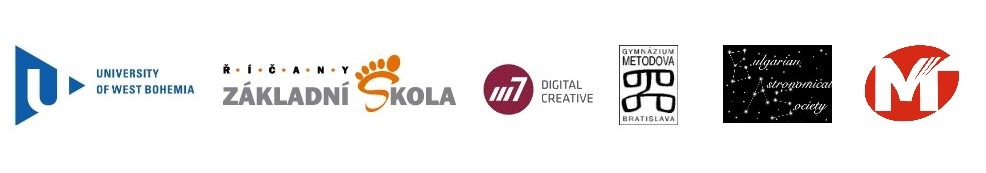 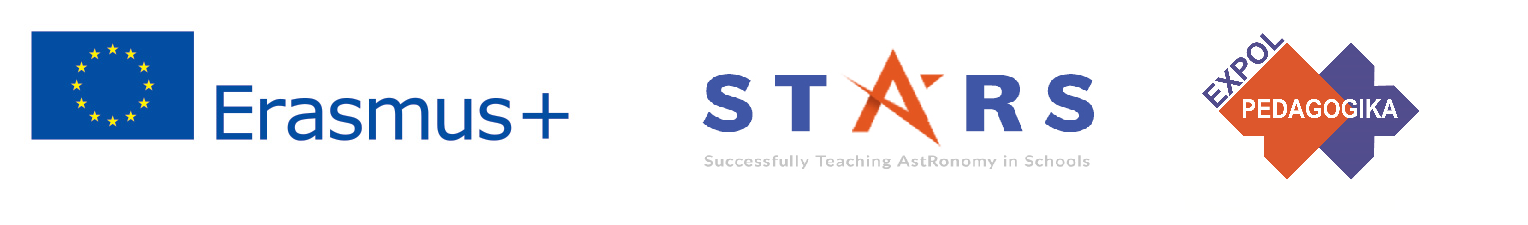 Съдържание на теоретичната част
Ядрени реакции: защо светят звездите; какви са процесите, които генерират огромните количества енергия; каква е продължителността на тези процеси при различните звезди
	
Еволюция на звездите - основни понятия: раждане на звездите, ранни етапи на еволюция, диаграма  на Херцшпрунг-Ръсел. Теория и наблюдения на звездна еволюция.

Крайни етапи в звездната еволюция: еволюция на звезди с различни маси след Главната последователност.

Слънцето като звезда. Еволюция на Слънцето.
The current publication reflects only the author´s view and neither the Slovak National Agency, nor the European Commission are responsible for any use that may be made of the information it contains.
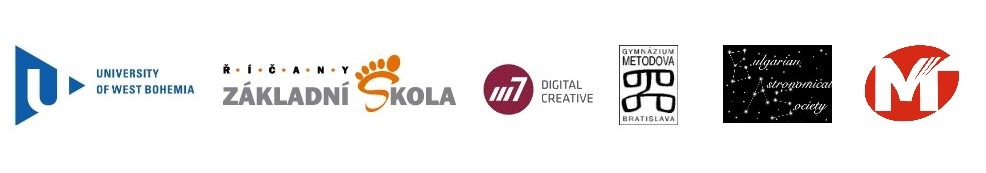 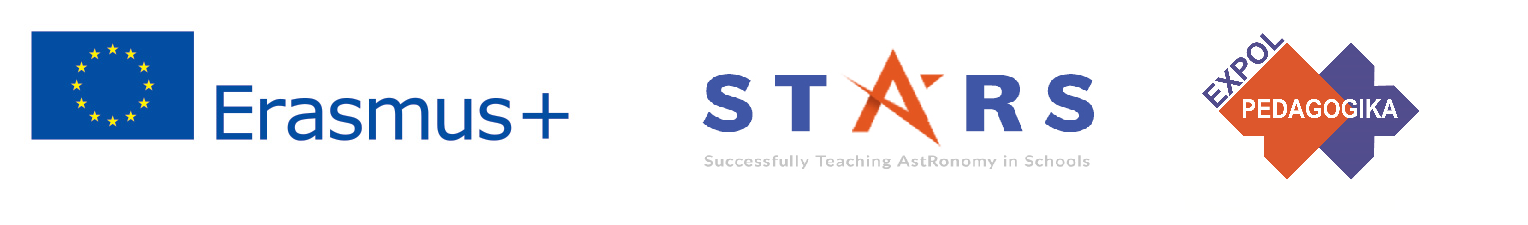 Списък с практически упражнения към модул #7
7.1.1 Подредете думите и открийте термините.
7.1.2 Генерирайте желязно звездно ядро (интернет игра).
7.1.3 Как се образуват елементите в звездите.
7.2.1 Да конструираме ДХР.
7.2.2 Колко са големи звездите?
7.3.1 Пътят на Слънцето по ДХР
7.4.1. Да проследим слънчевите петна.
The current publication reflects only the author´s view and neither the Slovak National Agency, nor the European Commission are responsible for any use that may be made of the information it contains.
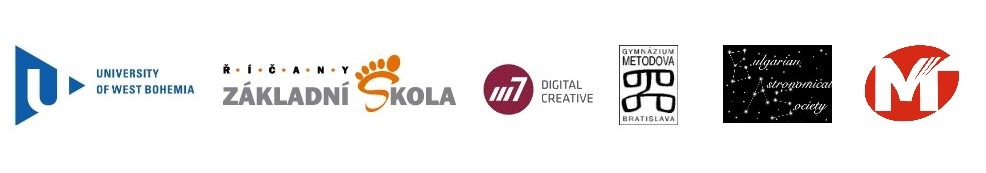 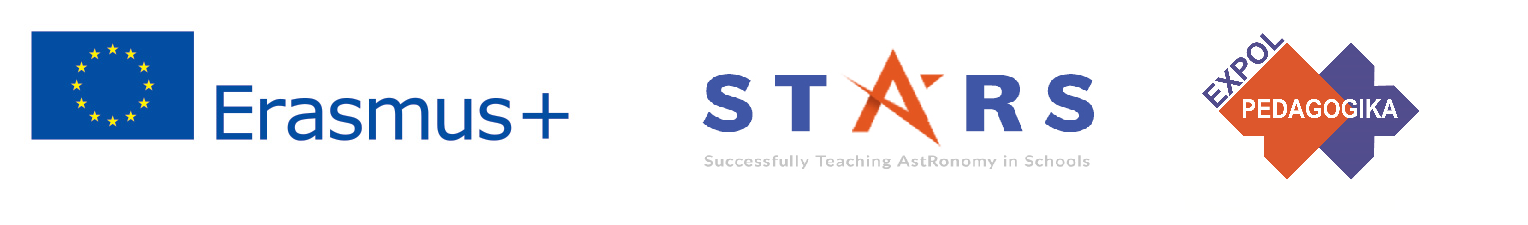 Упражнение 7.1.1: Подредете думите и открийте термините.   Лесно и просто за изпълнение!
Методична част: модул 7, тема 1.
Необходими материали: списък с термини с разбъркани букви (прил. 7.1.1).
Процедура: учениците трябва да открият термините и да съставят физически верни изречения с тях. За по-малките - разбъркани отговори, а изреченията да се съставят заедно, с помощ от учителя. Може да се даде за дадено време или за домашно.
Да изпробваме ли упражнението?
The current publication reflects only the author´s view and neither the Slovak National Agency, nor the European Commission are responsible for any use that may be made of the information it contains.
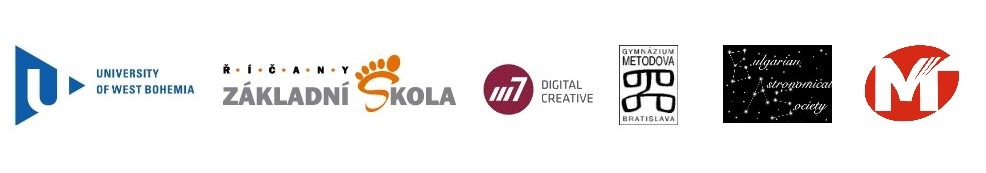 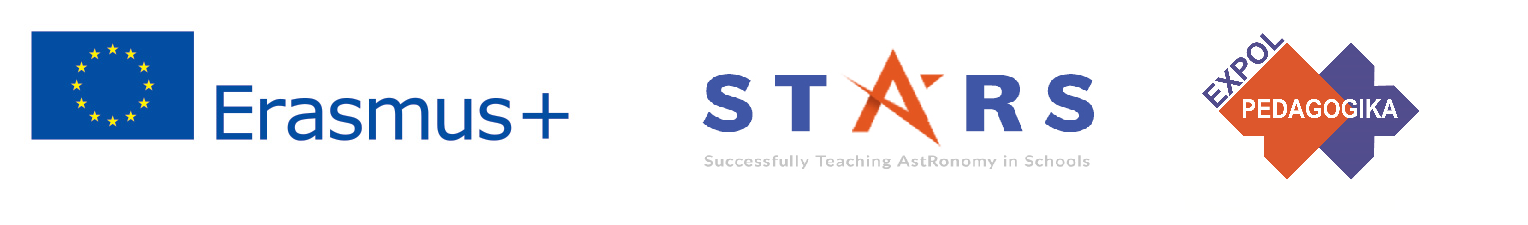 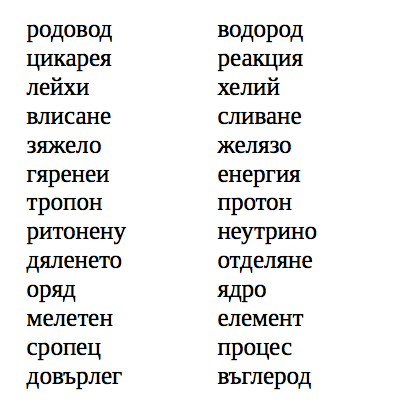 The current publication reflects only the author´s view and neither the Slovak National Agency, nor the European Commission are responsible for any use that may be made of the information it contains.
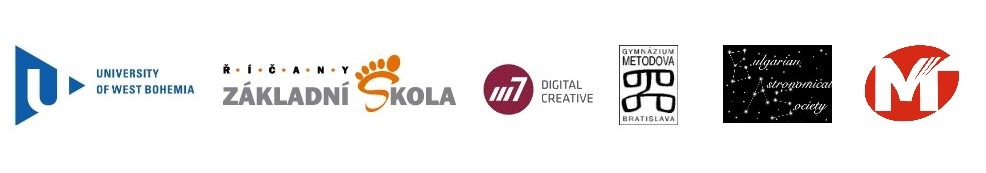 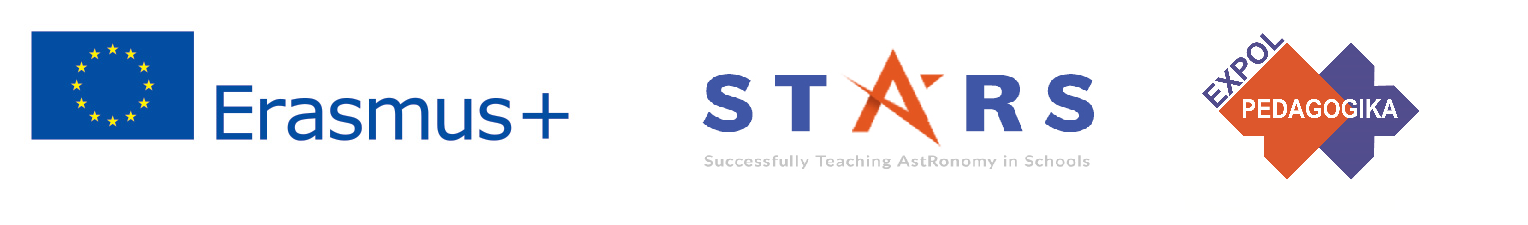 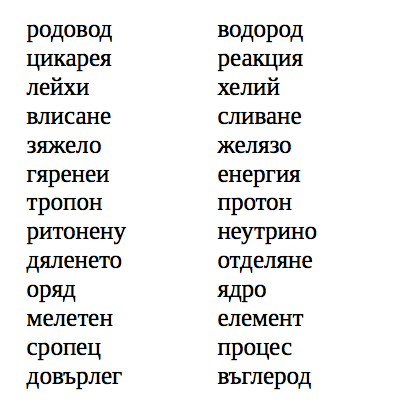 The current publication reflects only the author´s view and neither the Slovak National Agency, nor the European Commission are responsible for any use that may be made of the information it contains.
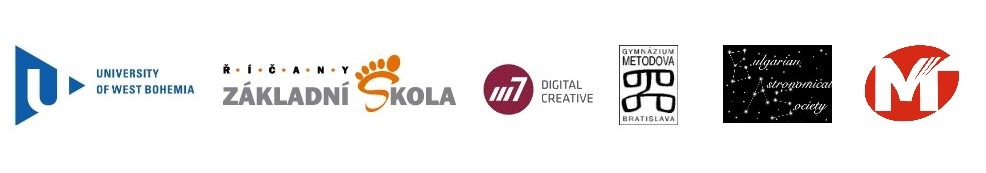 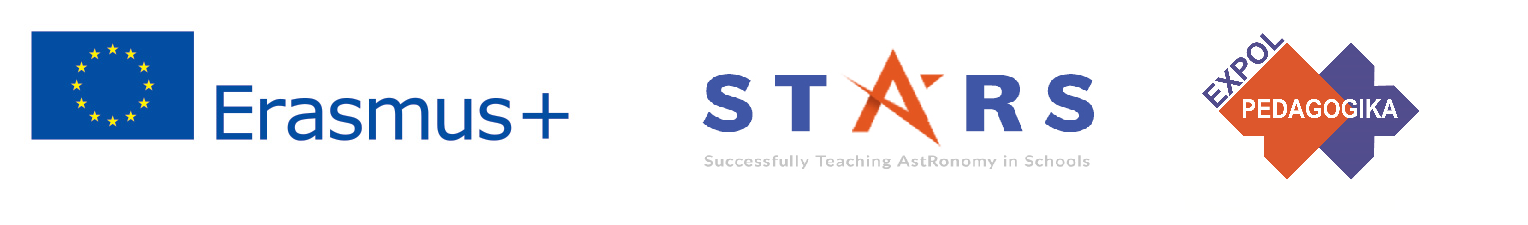 Упражнение 7.1.2: Генериране на желязно ядро.
Методична част: модул 7, тема 1.
Необходими материали: смартфон или компютър с интернет връзка
Процедура: https://dimit.me/Fe26/ Подробно описание в модул 7, тема 1
Да изпробваме ли упражнението?
The current publication reflects only the author´s view and neither the Slovak National Agency, nor the European Commission are responsible for any use that may be made of the information it contains.
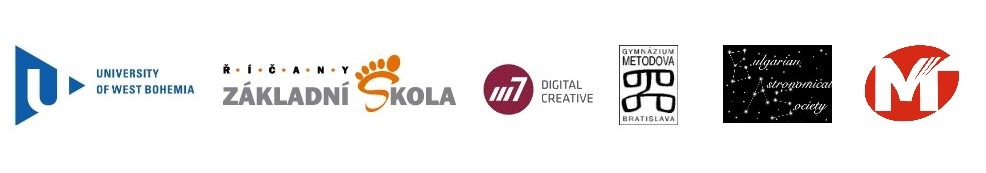 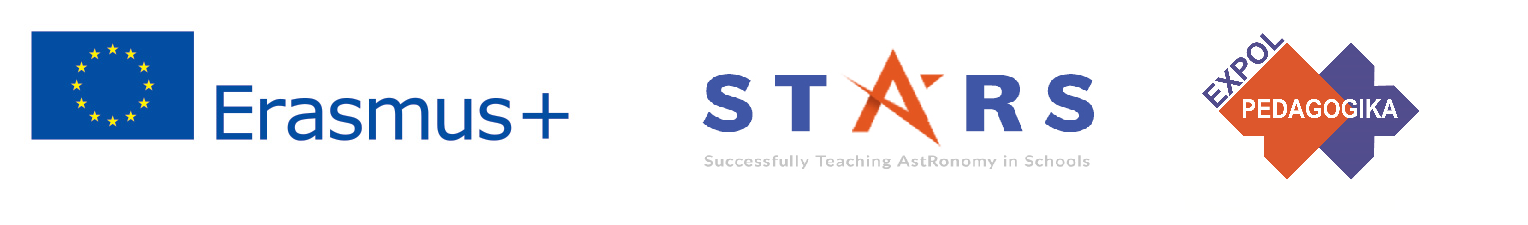 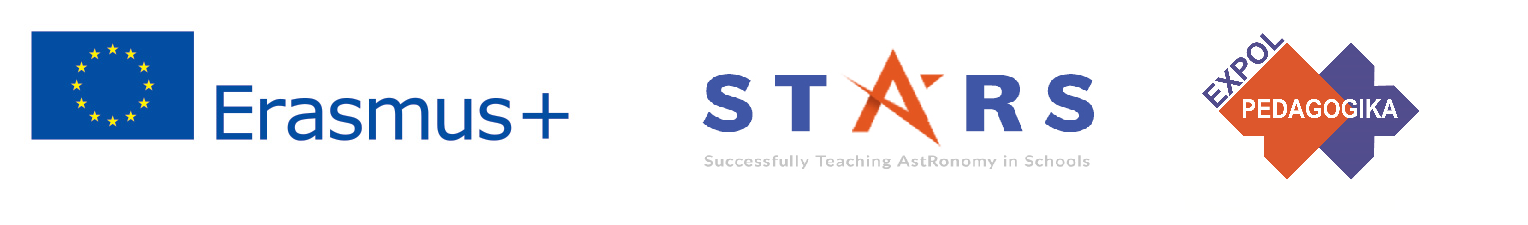 Упражнение 7.1.3: Как се образуват елементите в звездите.
Методична част: модул 7, тема 1.
Необходими материали: списък е даден в модул 7, тема 1
Процедура: Подробно описание в модул 7, тема 1
The current publication reflects only the author´s view and neither the Slovak National Agency, nor the European Commission are responsible for any use that may be made of the information it contains.
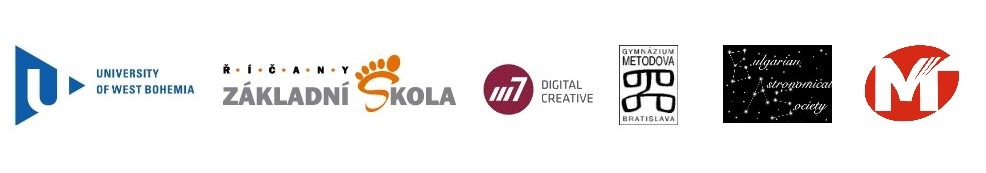 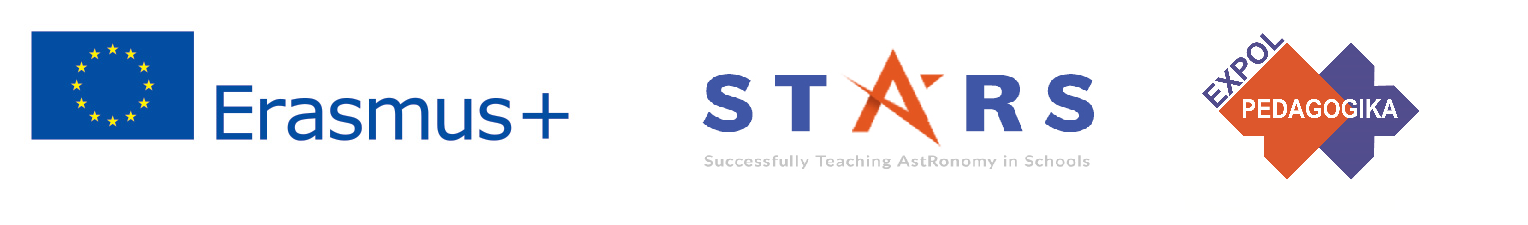 Упражнение 7.2.1 Да конструираме ДХР.
Методична част: модул 7, тема 2.

Цел: Учениците да придобият представа за размерите на звездите и зависимостта между размера, масата и положението  им върху диаграмата на Херцшпрунг-Ръсел.

Необходими материали: Пластелин с различни цветове: червен, жълт, син, бял, черен; пластмасова дъска за работа с пластелина; изображението на диаграмата на Херцшпрунг-Ръсел от теоретичната част.
The current publication reflects only the author´s view and neither the Slovak National Agency, nor the European Commission are responsible for any use that may be made of the information it contains.
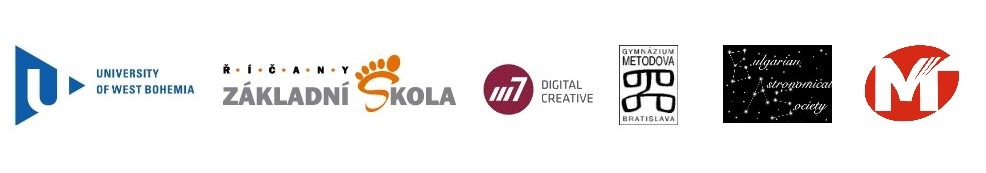 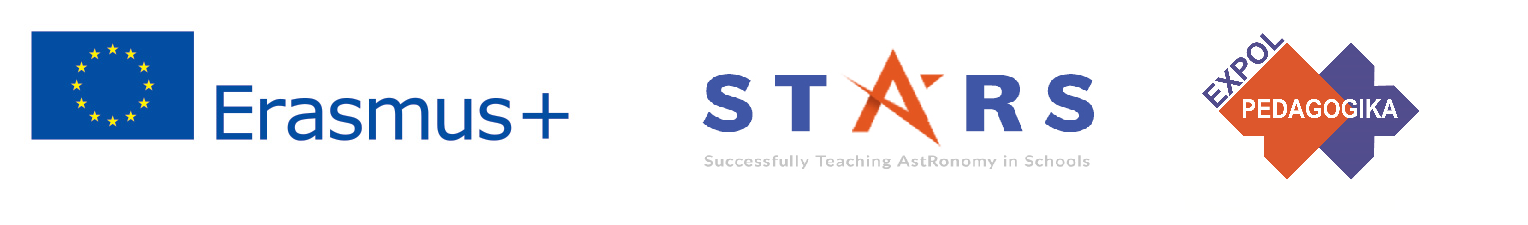 Упражнение 7.2.2. Колко са големи звездите? 

Методична част: модул 7, тема 2.

Цел: Учениците да придобият представа за размерите на звездите и да разберат връзката между маса и радиус на звездите.

Необходими материали: Таблицата с данните за звездите; калкулатор.
The current publication reflects only the author´s view and neither the Slovak National Agency, nor the European Commission are responsible for any use that may be made of the information it contains.
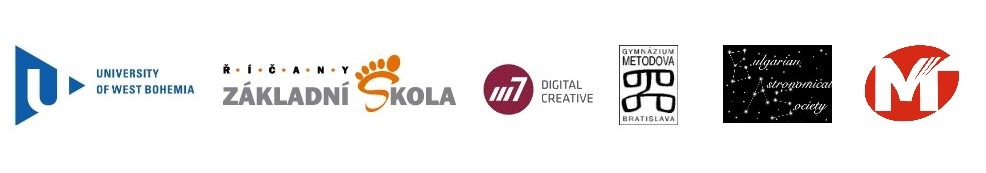 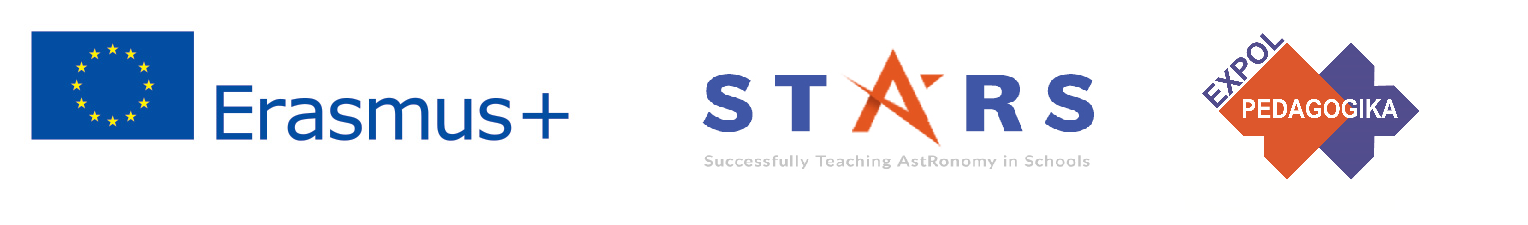 Упражнение 7.3.1: Пътят на Слънцето до ДХР
Методична част: модул 7, тема 4.
Цел: Учениците да осмислят еволюционния смисъл на диаграмата на Херцшпрунг-Ръсел.
Необходими материали: Изображение на диаграмата на Херцшпрунг-Ръсел.
The current publication reflects only the author´s view and neither the Slovak National Agency, nor the European Commission are responsible for any use that may be made of the information it contains.
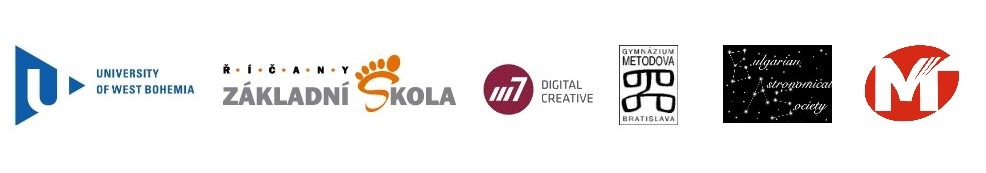 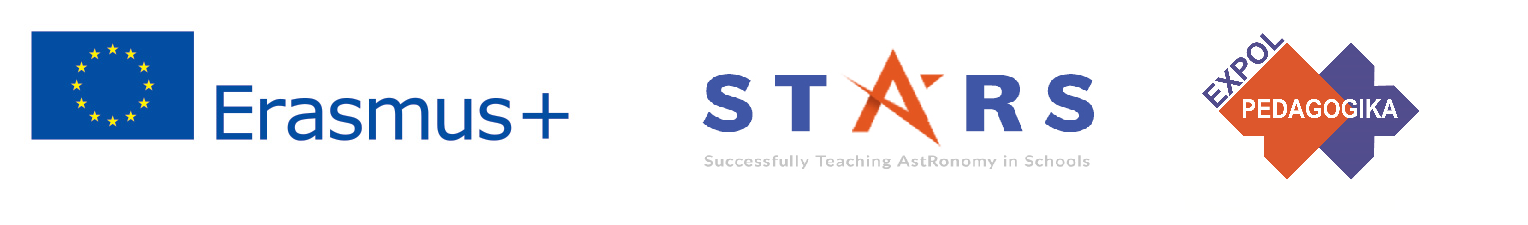 Упражнение 7.3.1: Продължение:
Процедура: Върху диаграмата на ХР начертайте схематично еволюционния път на Слънцето от сегашното му положение до края на живота му.
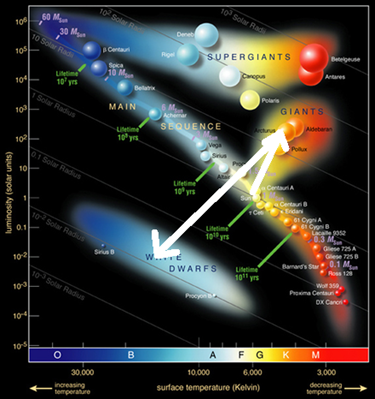 Отговор: картинката вдясно:
The current publication reflects only the author´s view and neither the Slovak National Agency, nor the European Commission are responsible for any use that may be made of the information it contains.
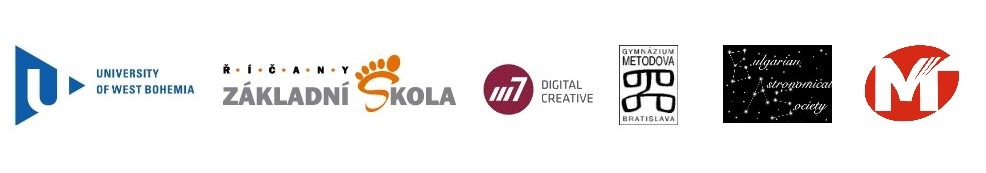 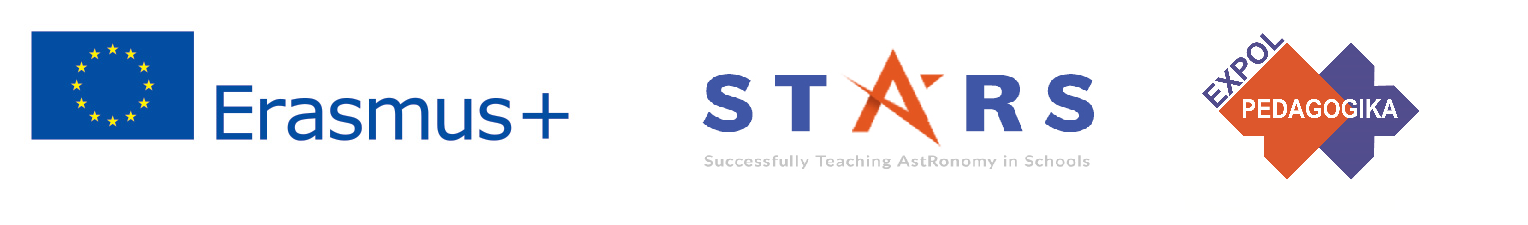 Упражнение 7.3.1: Продължение:
Въпроси:
1. Ще се превърне ли Слънцето в неутронна звезда в края на живота си? Защо?
[Отговор: Слънцето няма да се превърне в неутронна звезда, защото няма достатъчно маса за това.]

2. Кога една звезда завършва пътя си като черна дупка?
[Отговор: Когато след стадия на свръхнова звездният остатък е с маса, по-голяма от 3 слънчеви маси, гравитационният колапс продължава, докато се превърне в черна дупка].
The current publication reflects only the author´s view and neither the Slovak National Agency, nor the European Commission are responsible for any use that may be made of the information it contains.
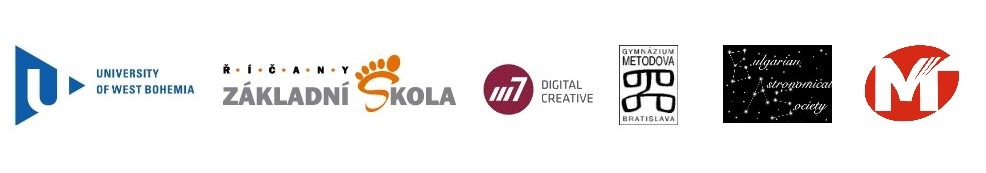 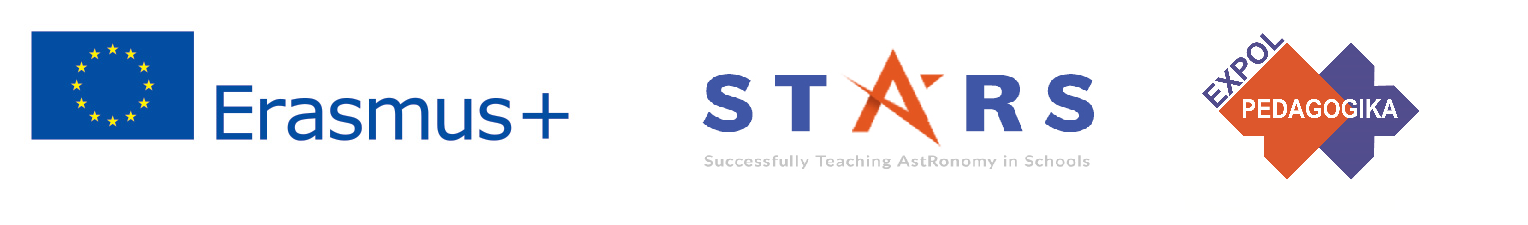 Упражнение 7.4.1. Да проследим слънчевите петна.
Методична част: модул 7, тема 4.

Цел: Учениците да работят с реални изображения на Слънцето, с каквито работят професионалните астрономи. Ще могат да проследят промяната в слънчевите петна за кратък период от време и ще могат да определят скоростта, с която се движат по повърхността му.
The current publication reflects only the author´s view and neither the Slovak National Agency, nor the European Commission are responsible for any use that may be made of the information it contains.
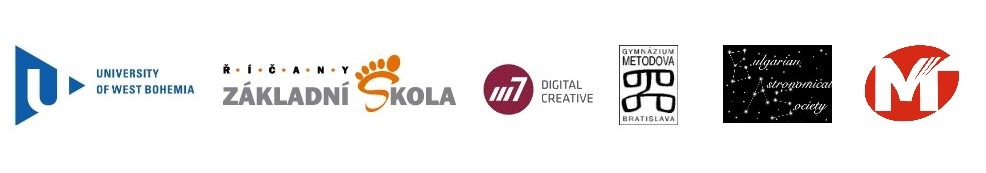 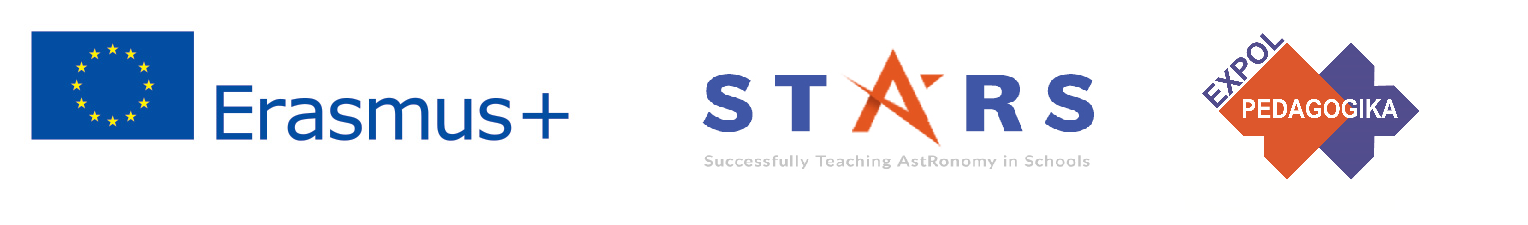 Упражнение 7.4.1. Продължение:

Необходими материали: В приложенията ще намерите изображения на Слънцето в 5 дни, получени от слънчевата обсерватория SOHO. Също така и карта на Слънцето, на която са отбелязани координатите – дължина и ширина.
The current publication reflects only the author´s view and neither the Slovak National Agency, nor the European Commission are responsible for any use that may be made of the information it contains.
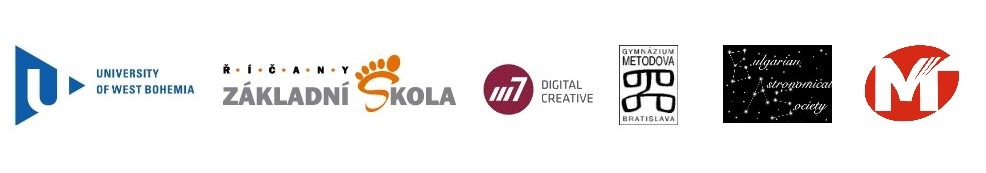 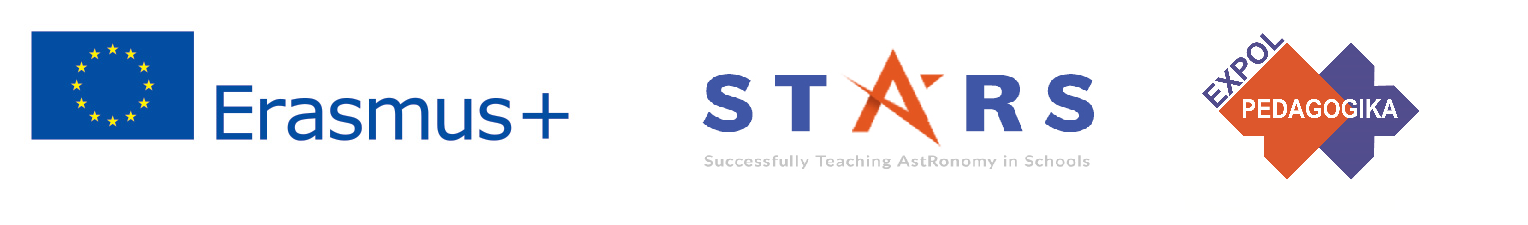 Изводи, проверка на резултатите
Какво следва (Feed Forward): Базирайте плановете за следващите занятия на базата на представянето на учениците:

 Трудност на занятията: в зависимост от това доколко добре учениците са разбрали материала и как са се справили с поставените задачи.
Подход към материала: Какъв е правилният подход, който да помогне за разбиране на материала и изпълнение на поставените задачи.
 Самооценка: самодисциплина, ръководене и контрол на дейностите.
 Индивидуален подход: Индивидуални оценки и напътствия.
The current publication reflects only the author´s view and neither the Slovak National Agency, nor the European Commission are responsible for any use that may be made of the information it contains.
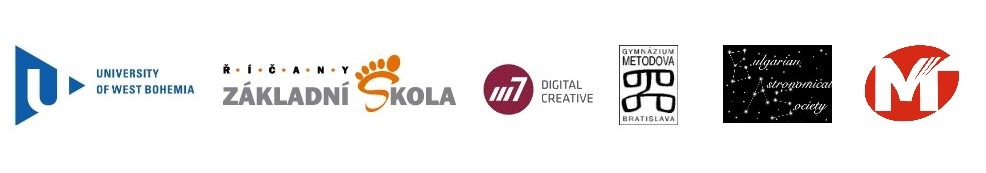 [Speaker Notes: DOI: 10.3102/003465430298487, The Power of Feedback, John Hattie and Helen Timperley, University of Auckland]
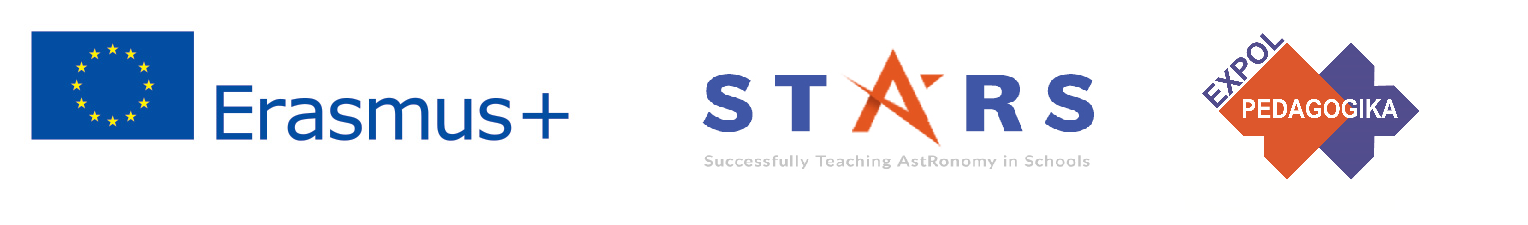 Изводи, проверка на резултатите 2
Подготовка: Ясна и добре поставени цели на урока и упражненията. Когато добре разберат крайната цел, учениците по-лесно и ефективно биха се фокусирали над конкретна задача/материал.  

Проверка: Как се справих? Индивидуална оценка и отзив от страна на учителя за свършената от ученика работа, които да са конкретно свързани с изпълнението на поставената цел. Да съдържа информация за напредъка (или липсата на такъв) на ученика и да даде напътствия които да помогнат за постигане на целта и доближаване до очаквания стандарт.
The current publication reflects only the author´s view and neither the Slovak National Agency, nor the European Commission are responsible for any use that may be made of the information it contains.
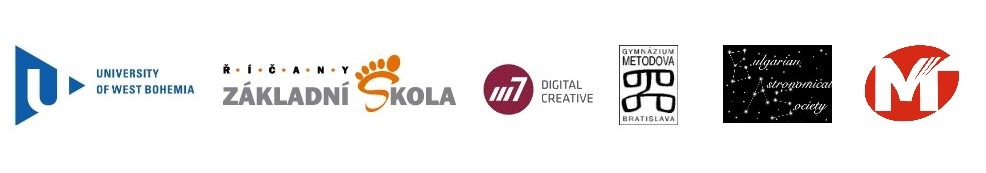 [Speaker Notes: DOI: 10.3102/003465430298487, The Power of Feedback, John Hattie and Helen Timperley, University of Auckland]